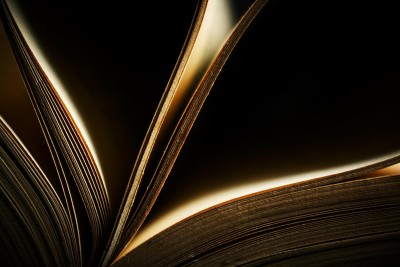 The Laborers in the VineyardMatthew 19:30-20:16
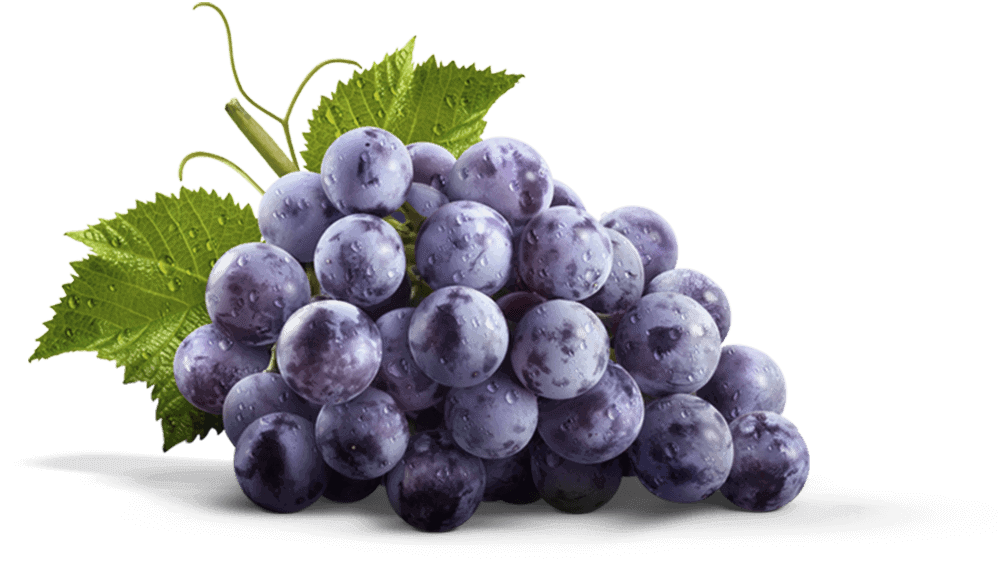 Dr. David Martin • Amman International ChurchAmmanChurch.org • BibleStudyDownloads.org
setting: traveling through Perea to Jerusalem
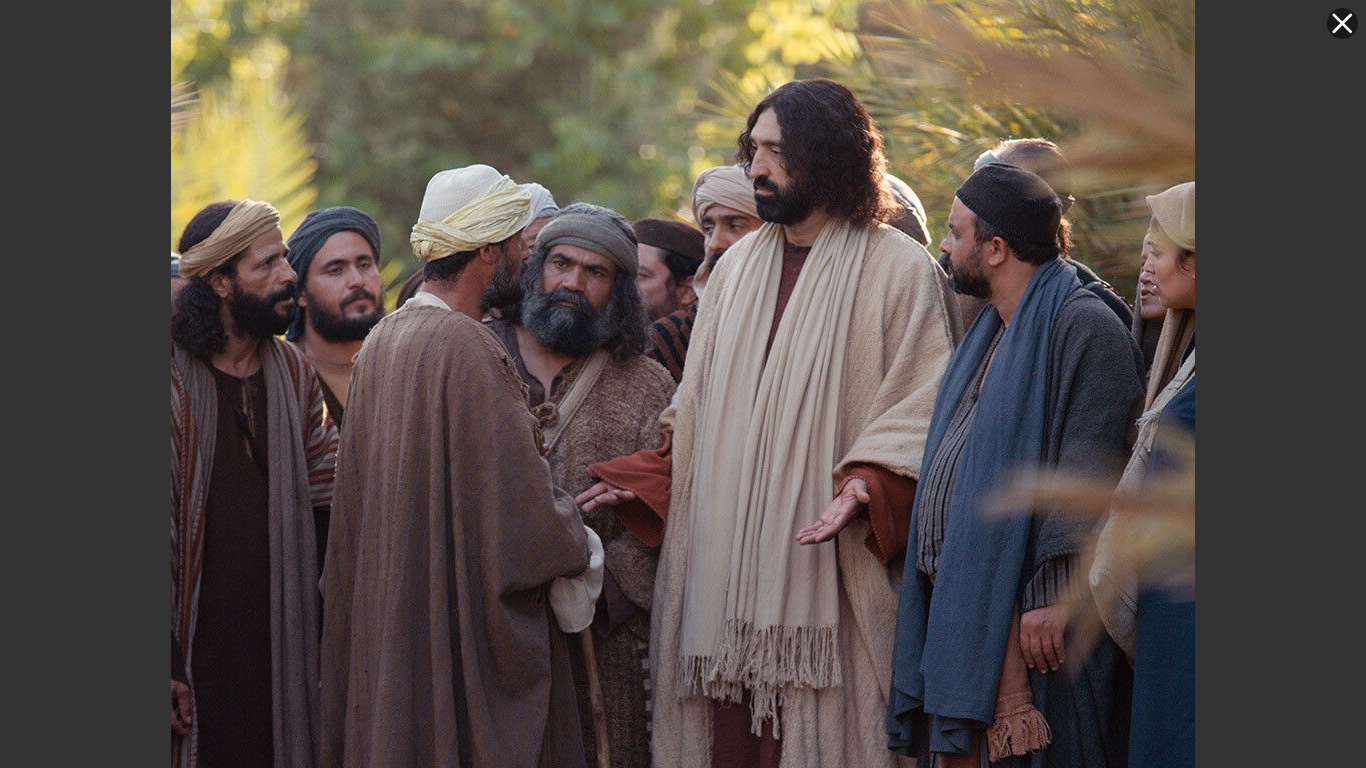 “Go and sell your possessions and give to the poor, and you will have treasure in heaven; and come, follow Me.”
“What good thing shall I do that I may obtain eternal life?”
Matt. 19:16-29; Mark 10:17-31; Luke 18:18-30
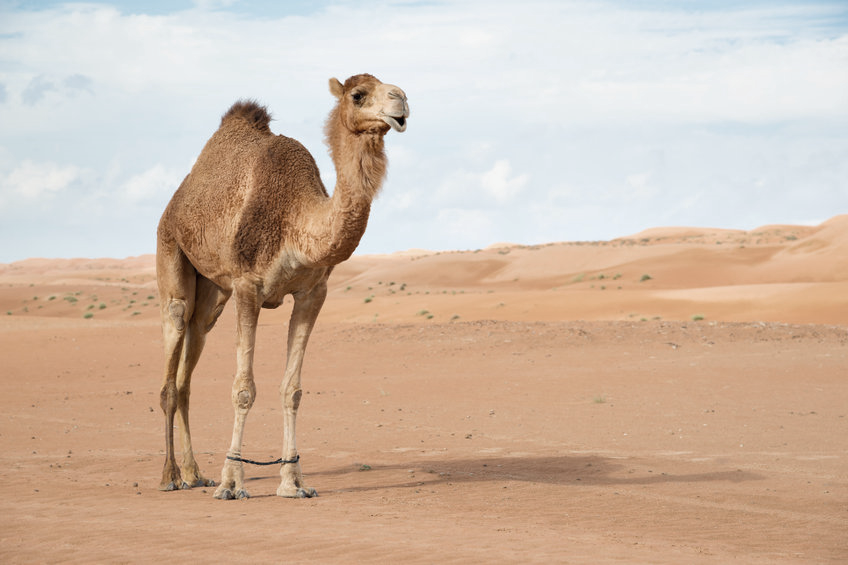 It is easier for a camel to go through the eye of a needle than for a rich man to enter the kingdom of God.
Largest animal in Palestine
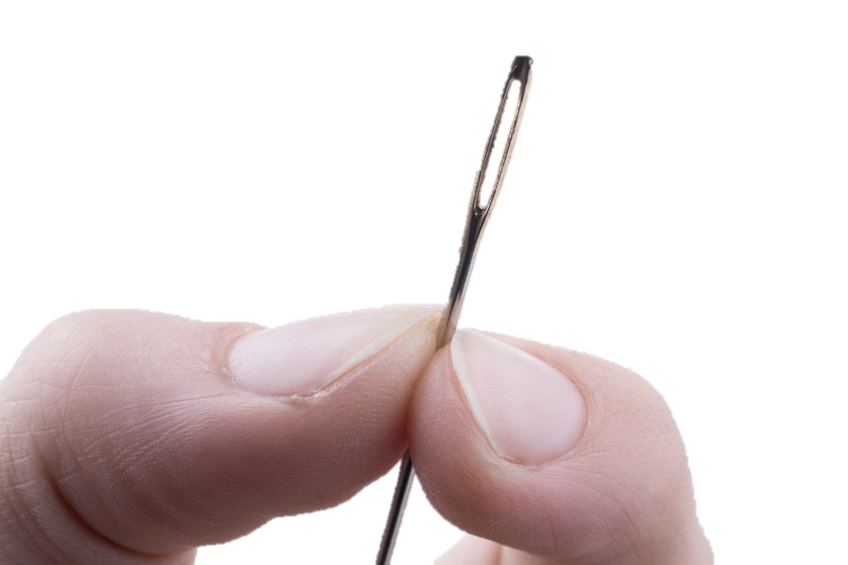 Smallest opening
God can enable this to happen! (Matt. 19:26)
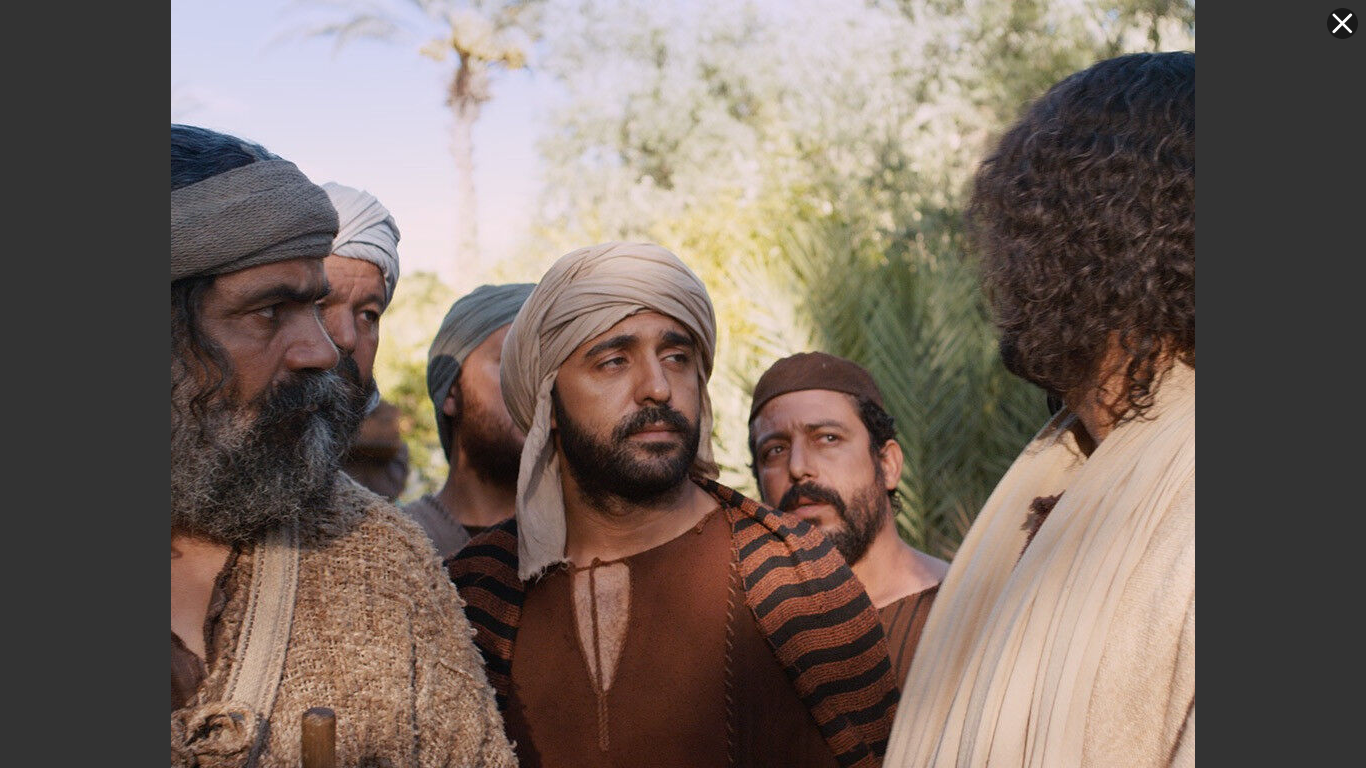 The issue: The rewards and proper attitudes for service
Jesus promised generous rewards for   sacrificial service (Mark 10:29-30)
Jesus promised surprises in rewards for   service: “The last will be first; the first, last”
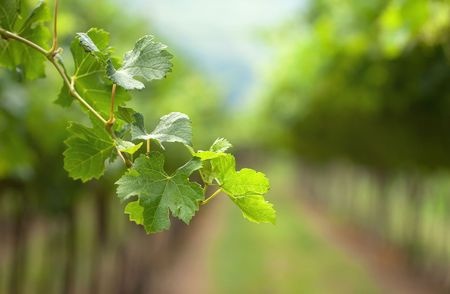 Matthew 20:1-16
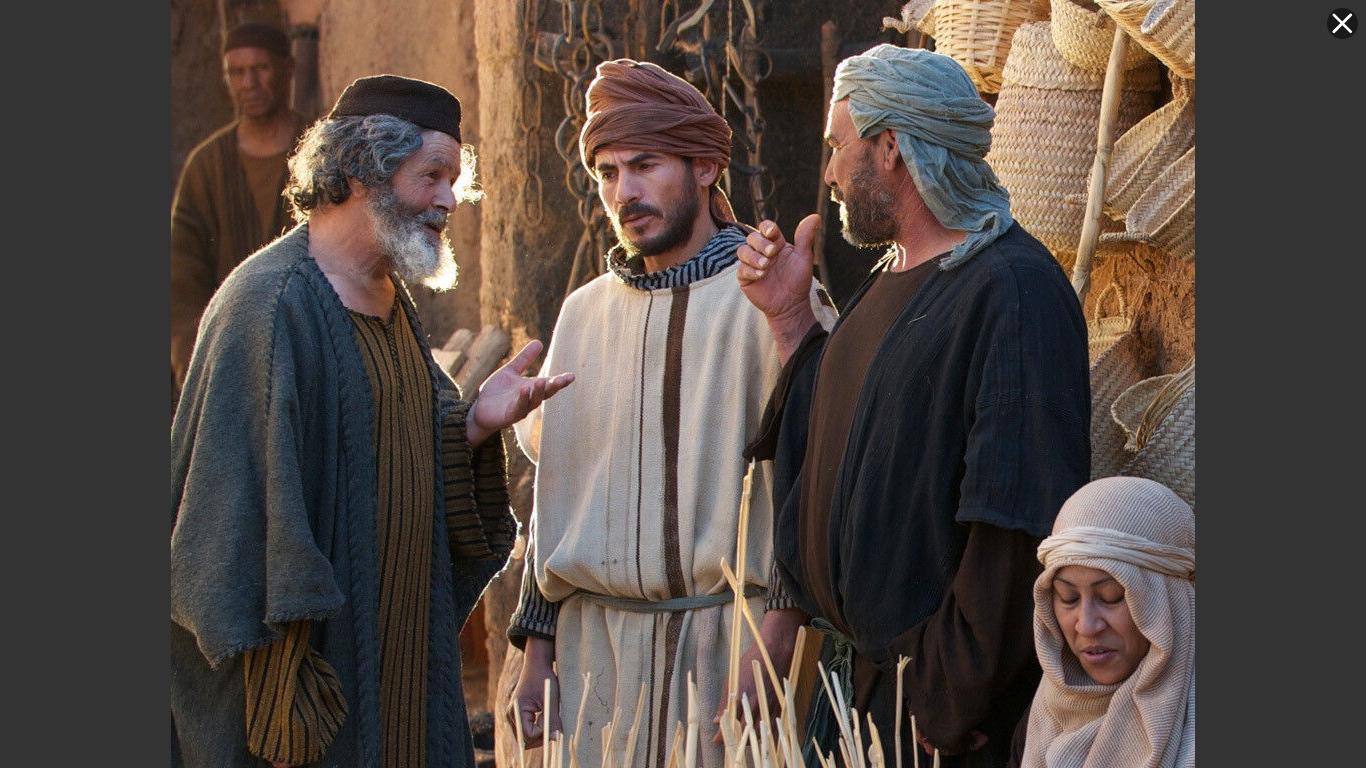 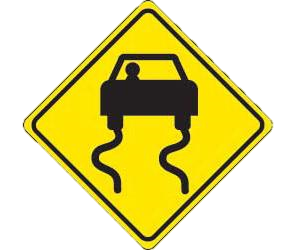 Slippery with 
Grape Juice
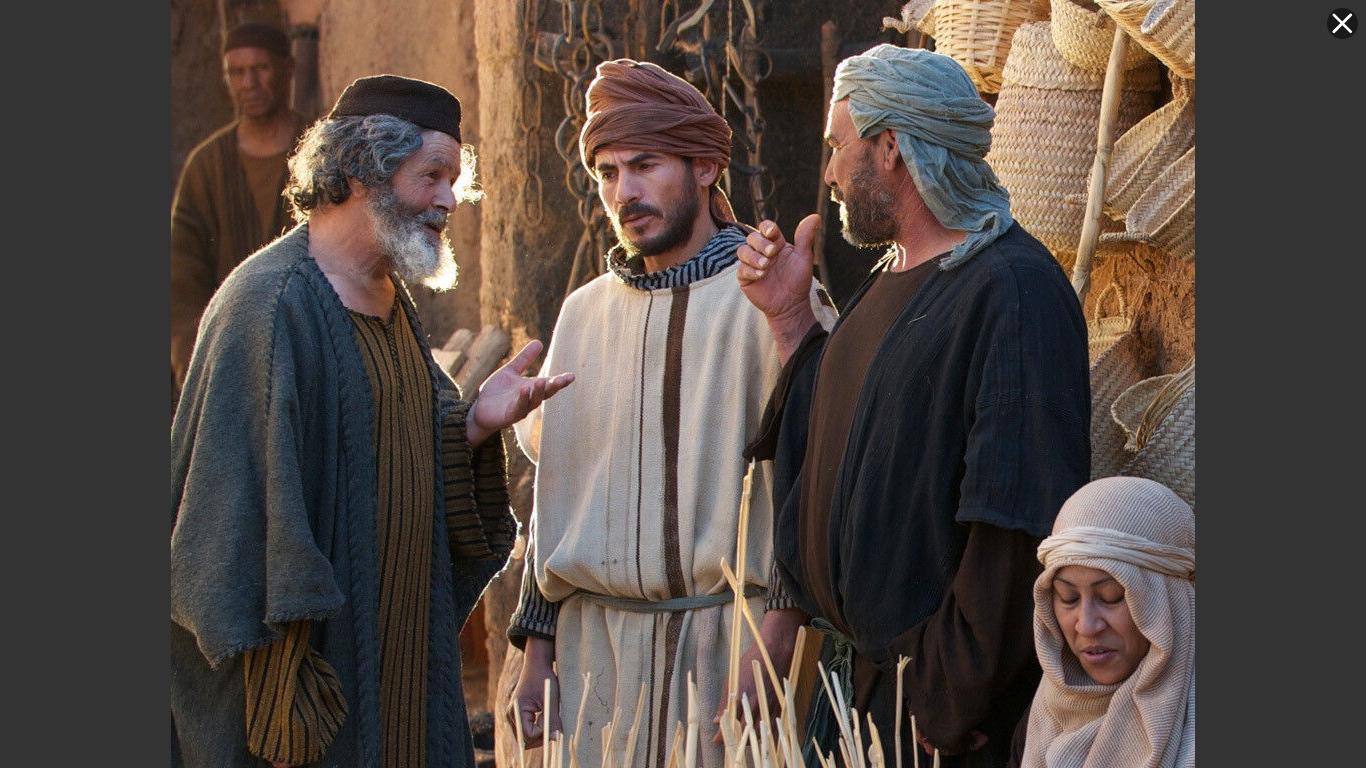 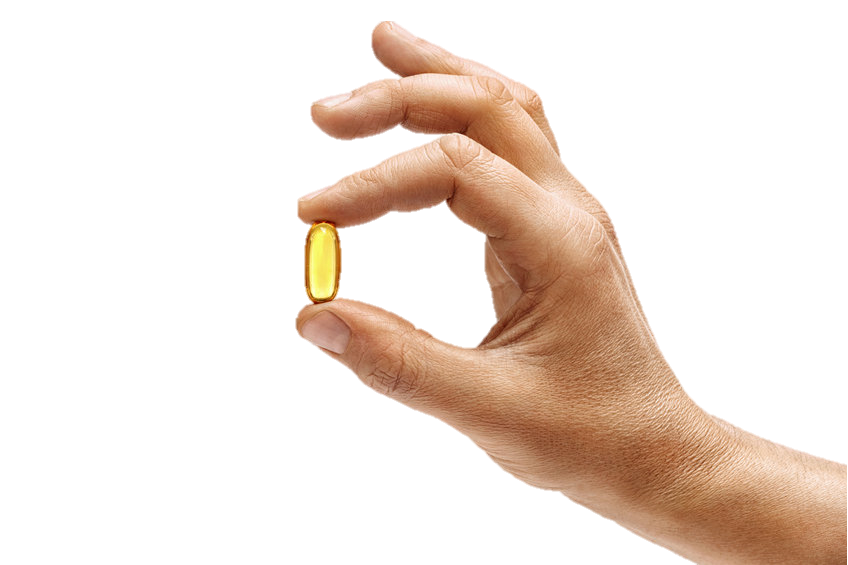 He agreed to their demand:one denarius
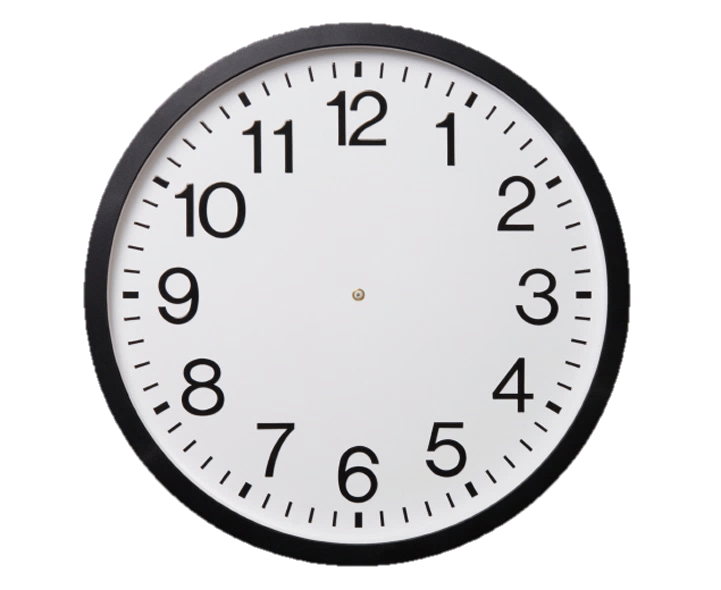 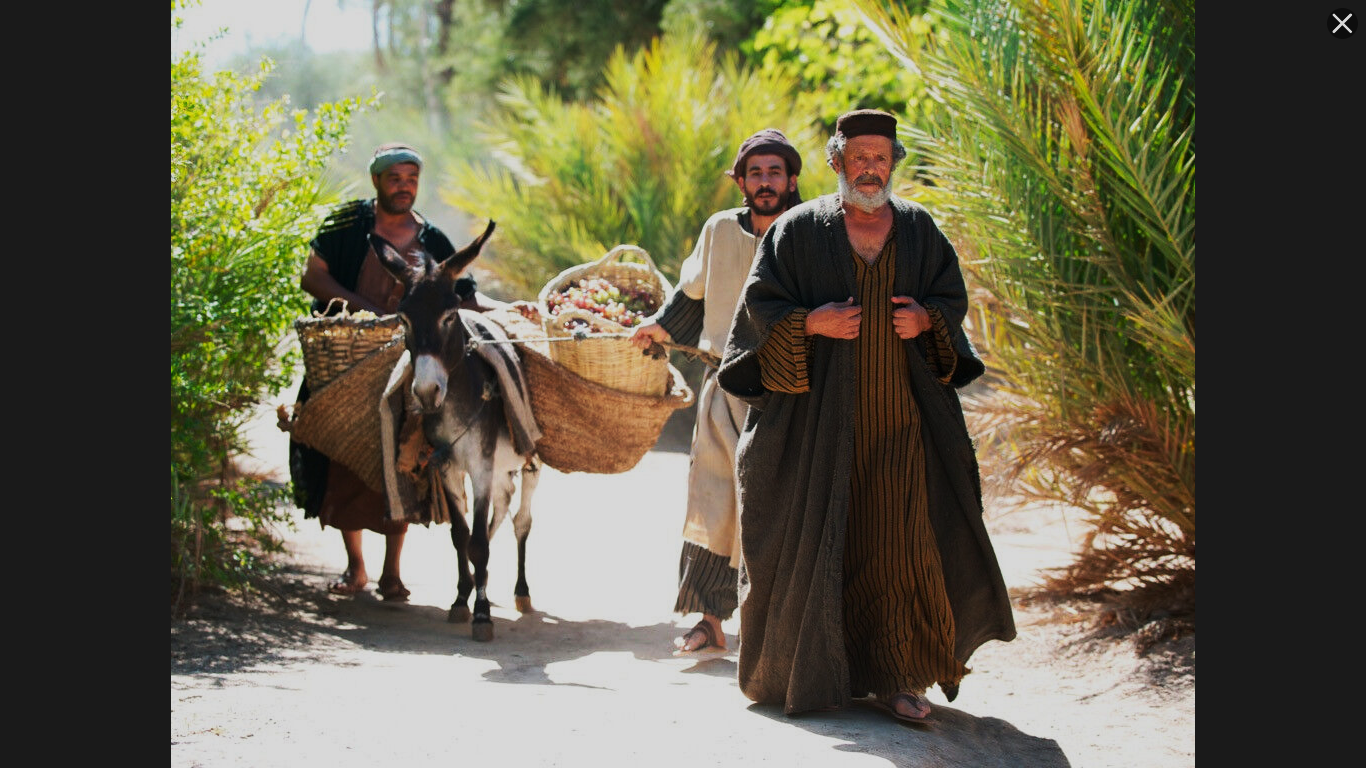 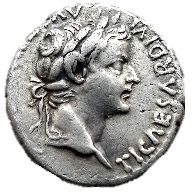 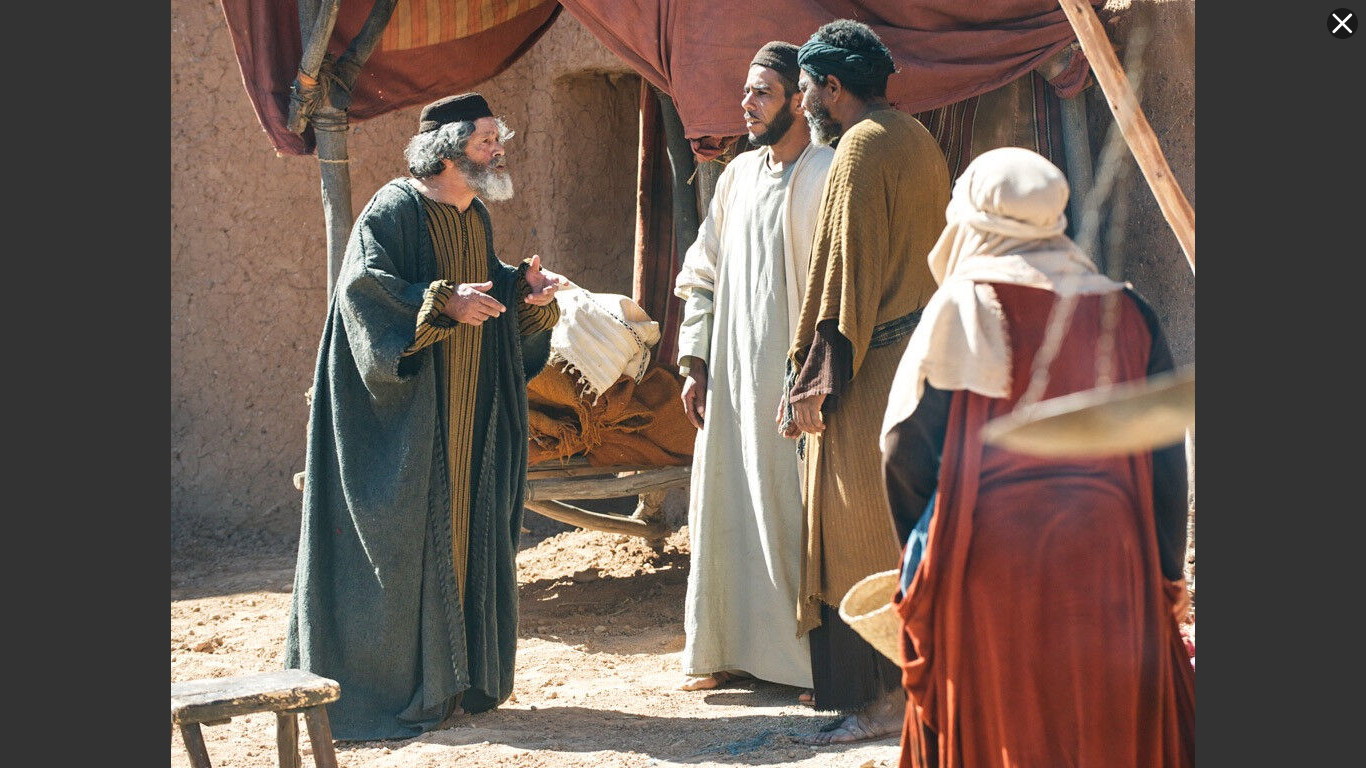 They accepted His offer:“whatever is right”
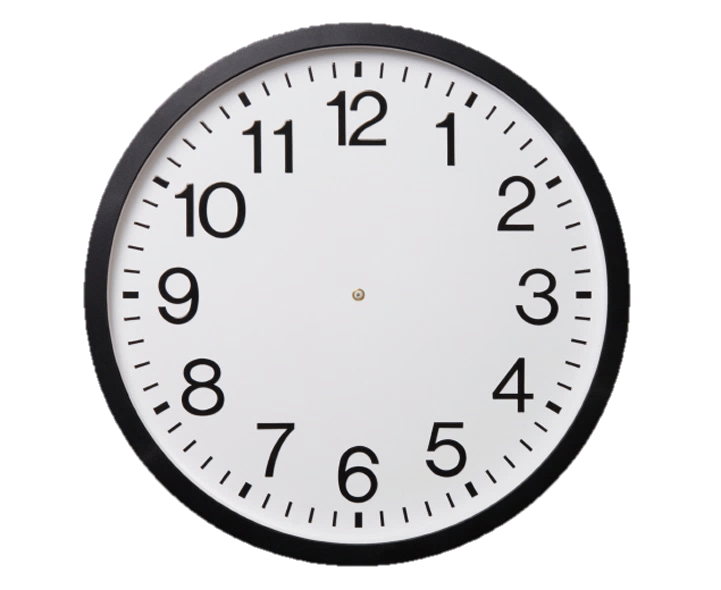 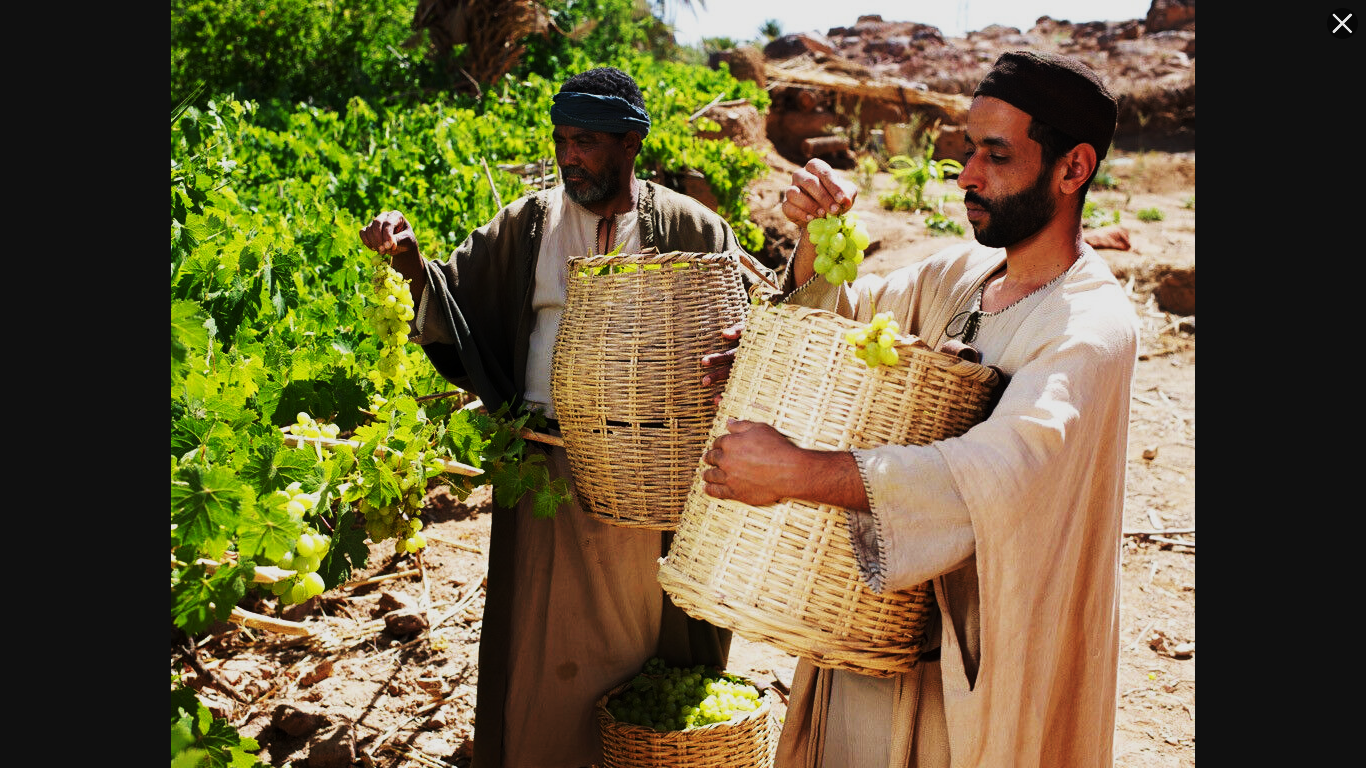 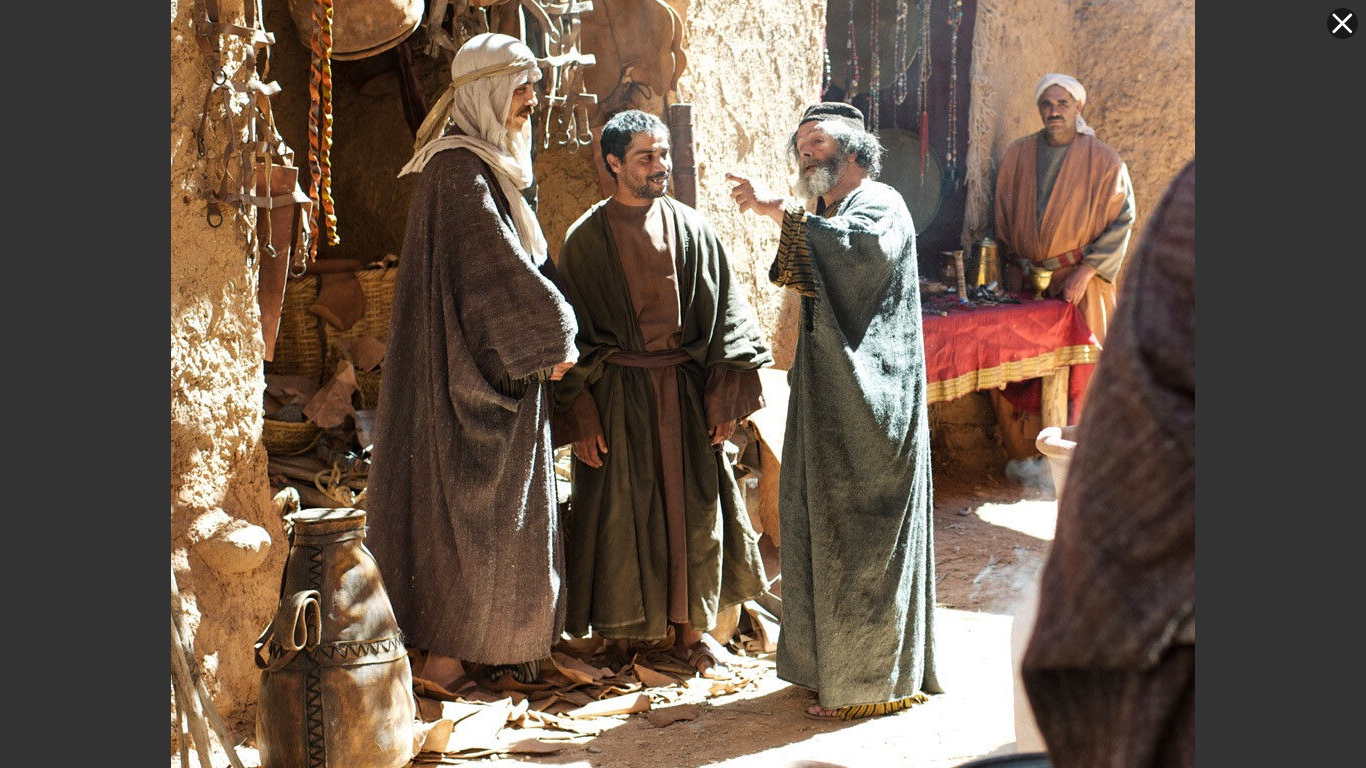 They accepted his offer: “whatever is right”
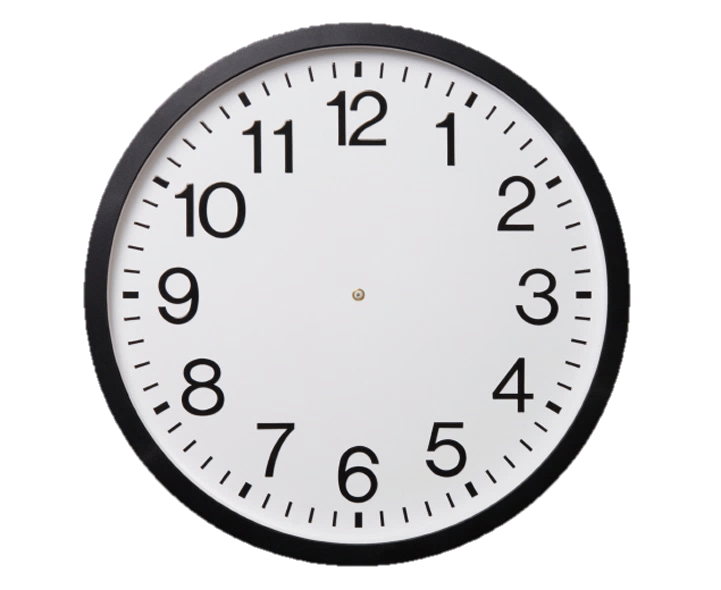 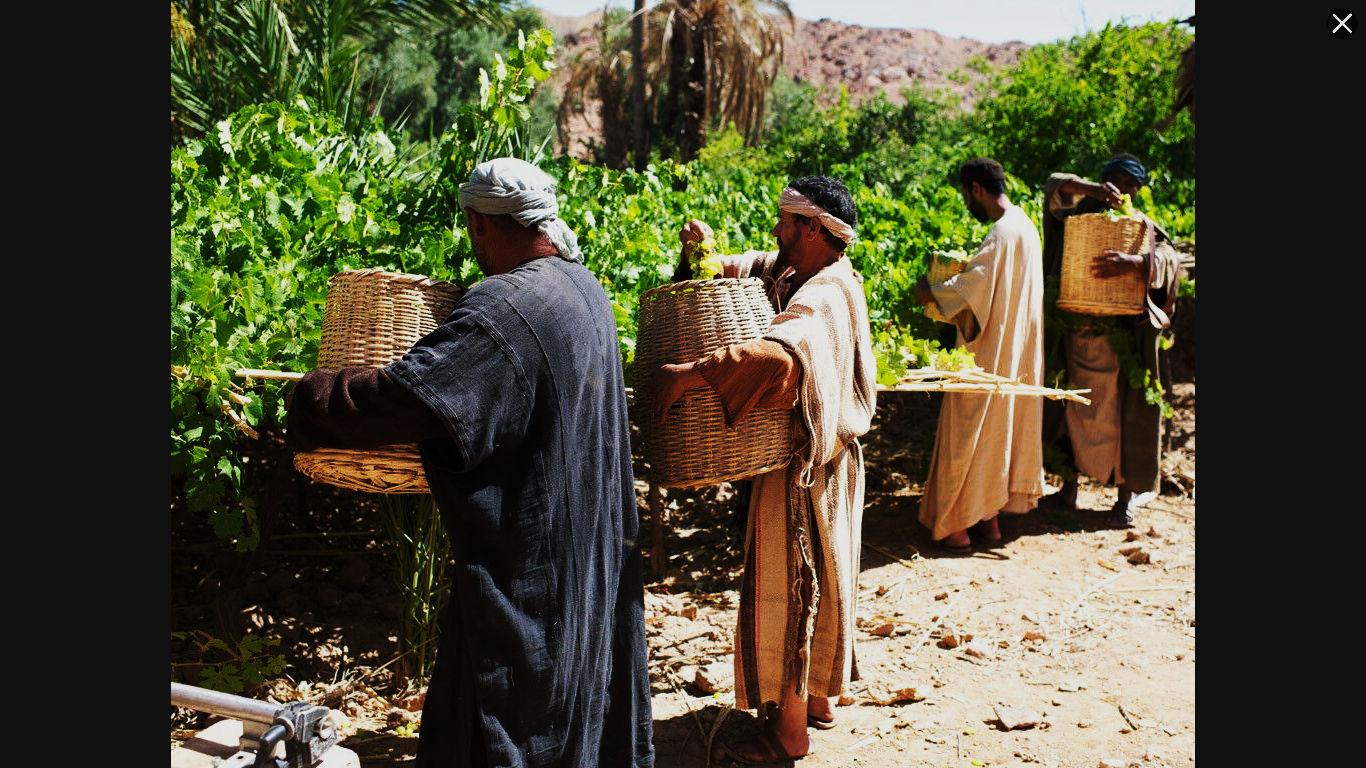 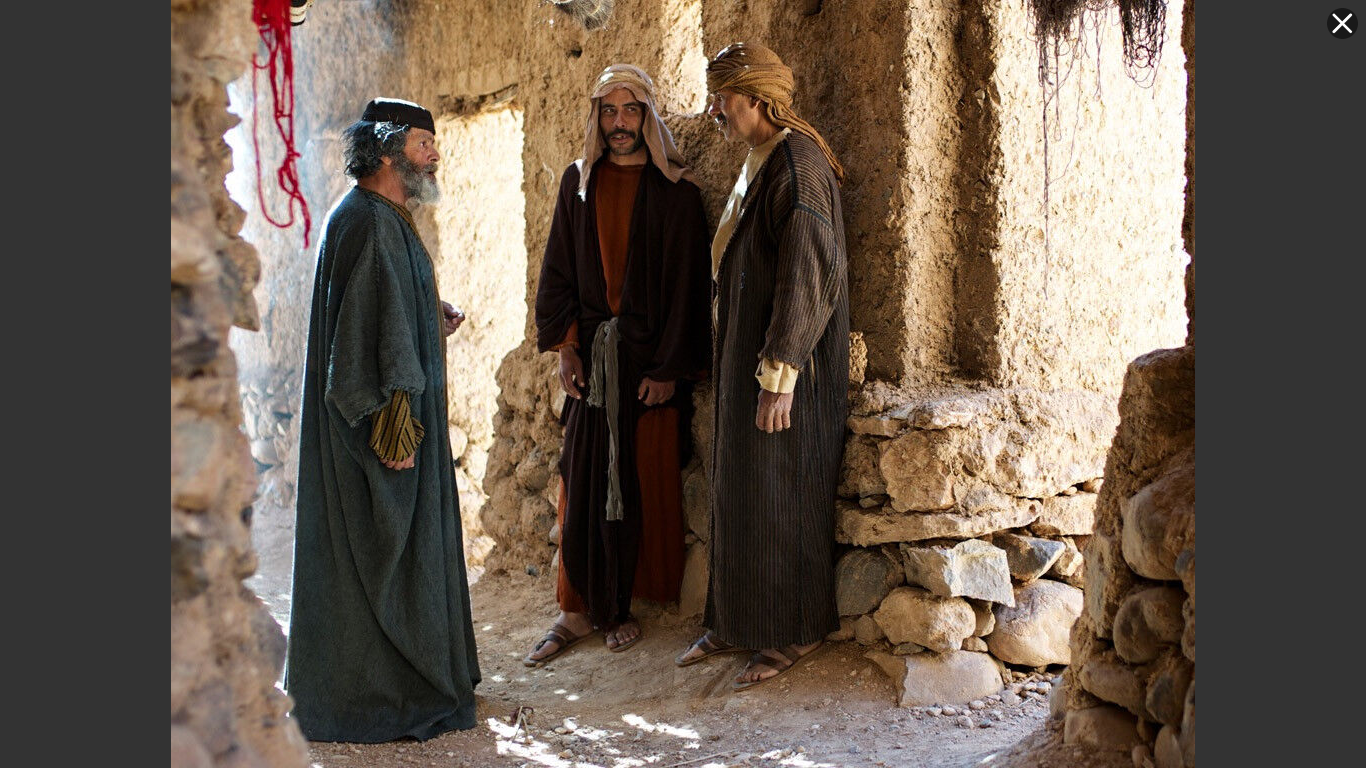 They accepted his offer: “whatever is right”
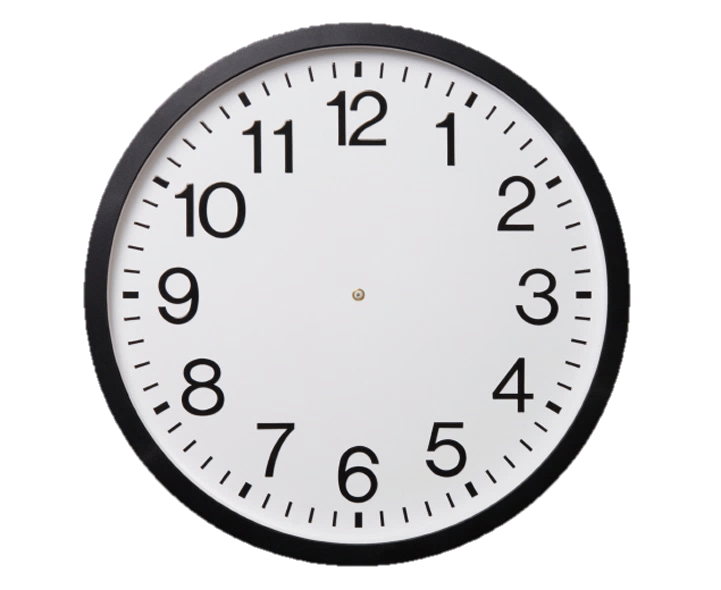 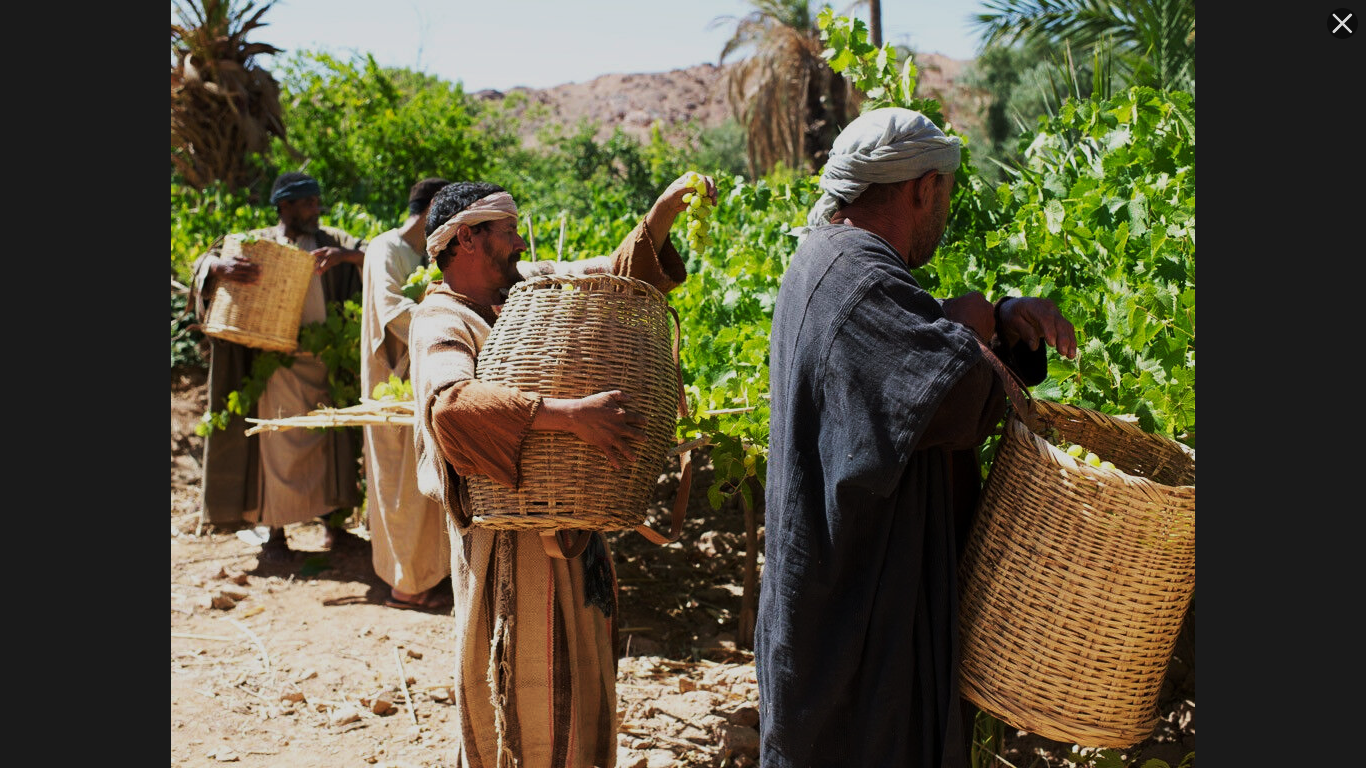 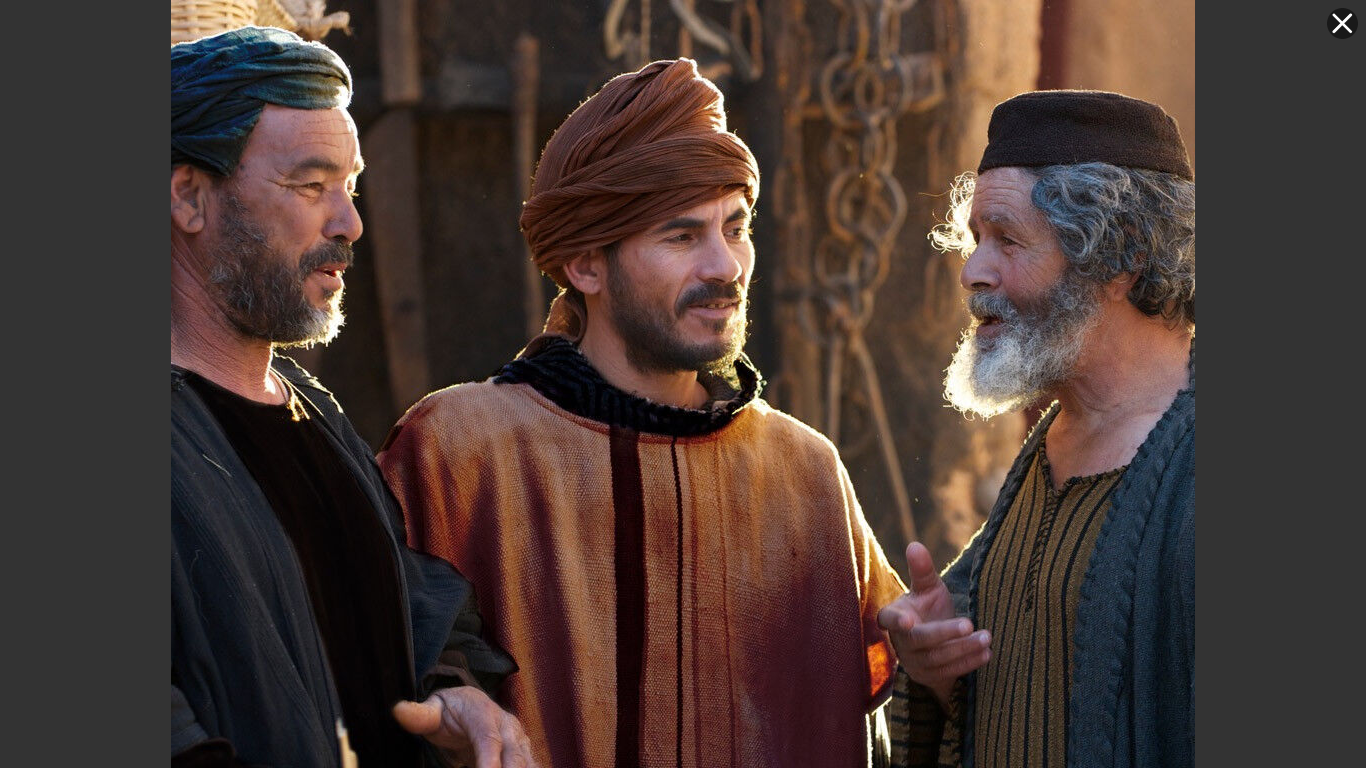 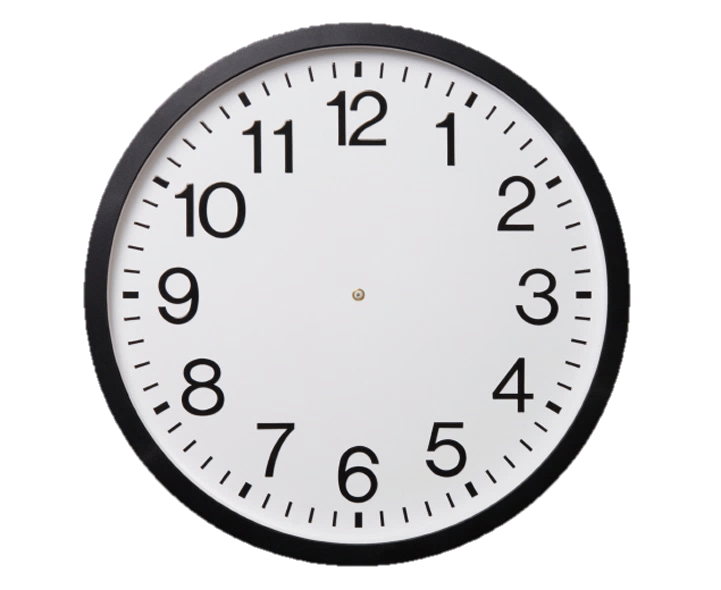 No 
wage discussions
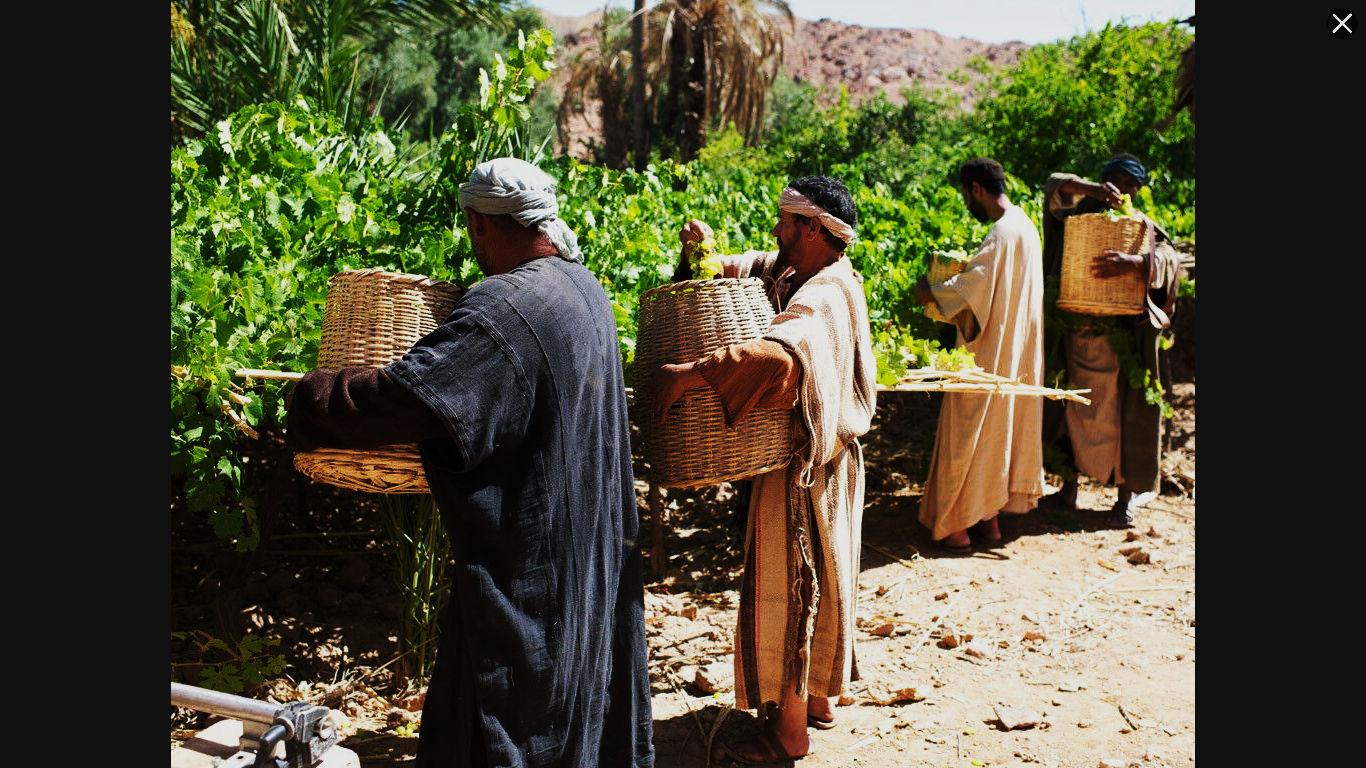 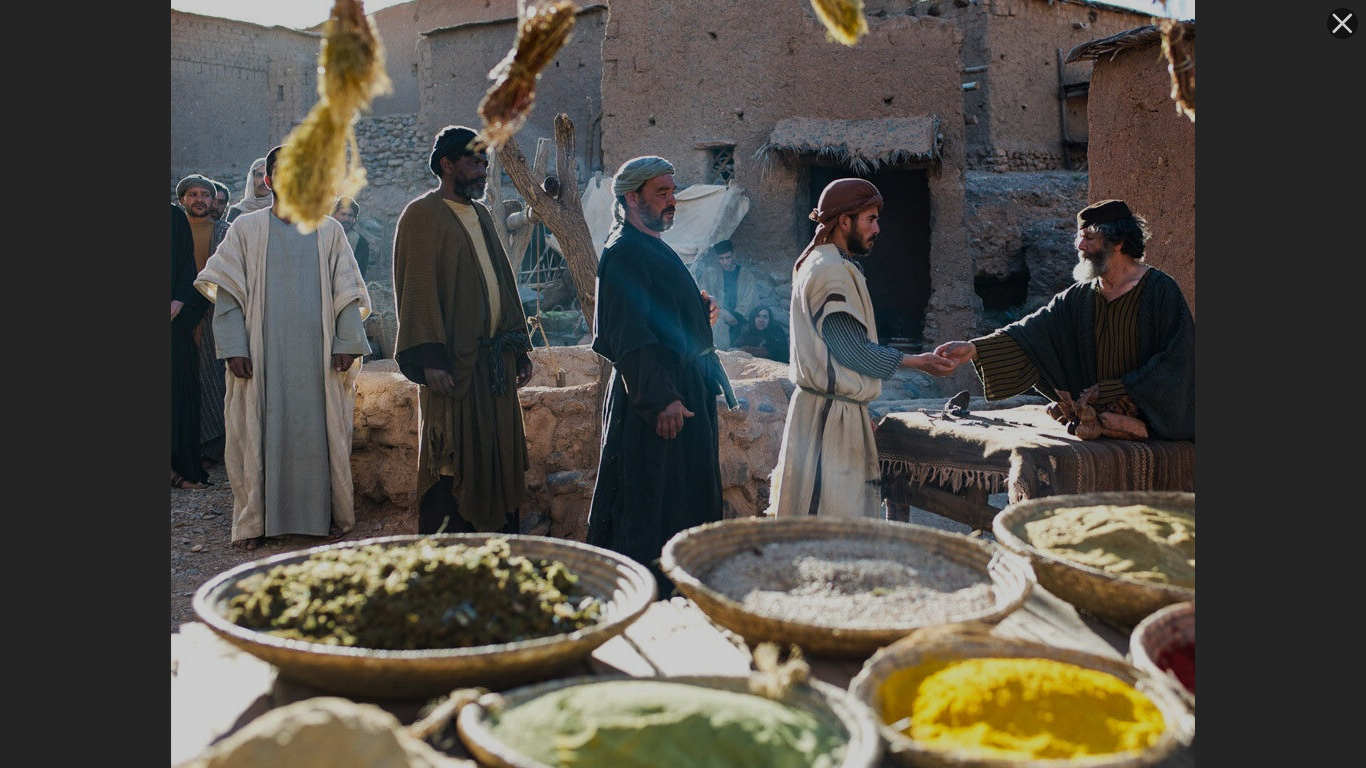 “The last will be first; the first, last”
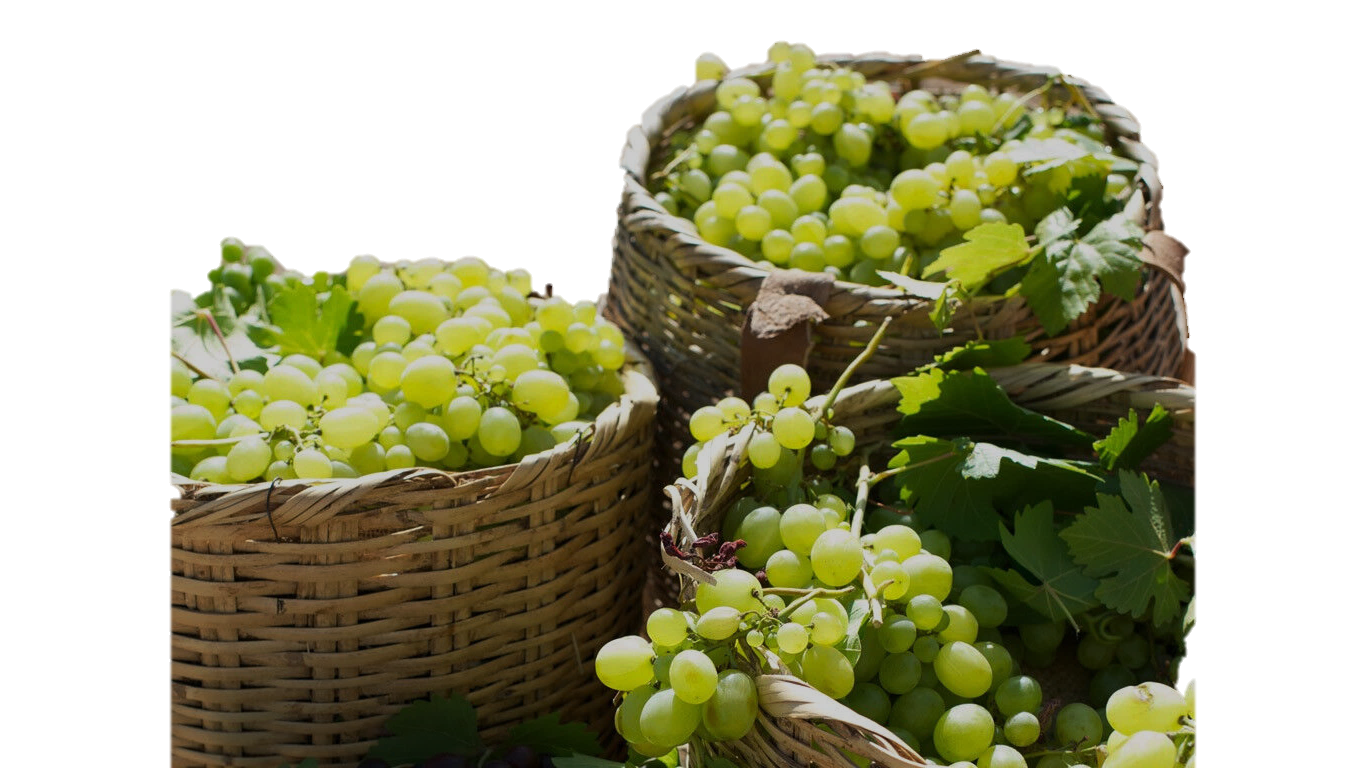 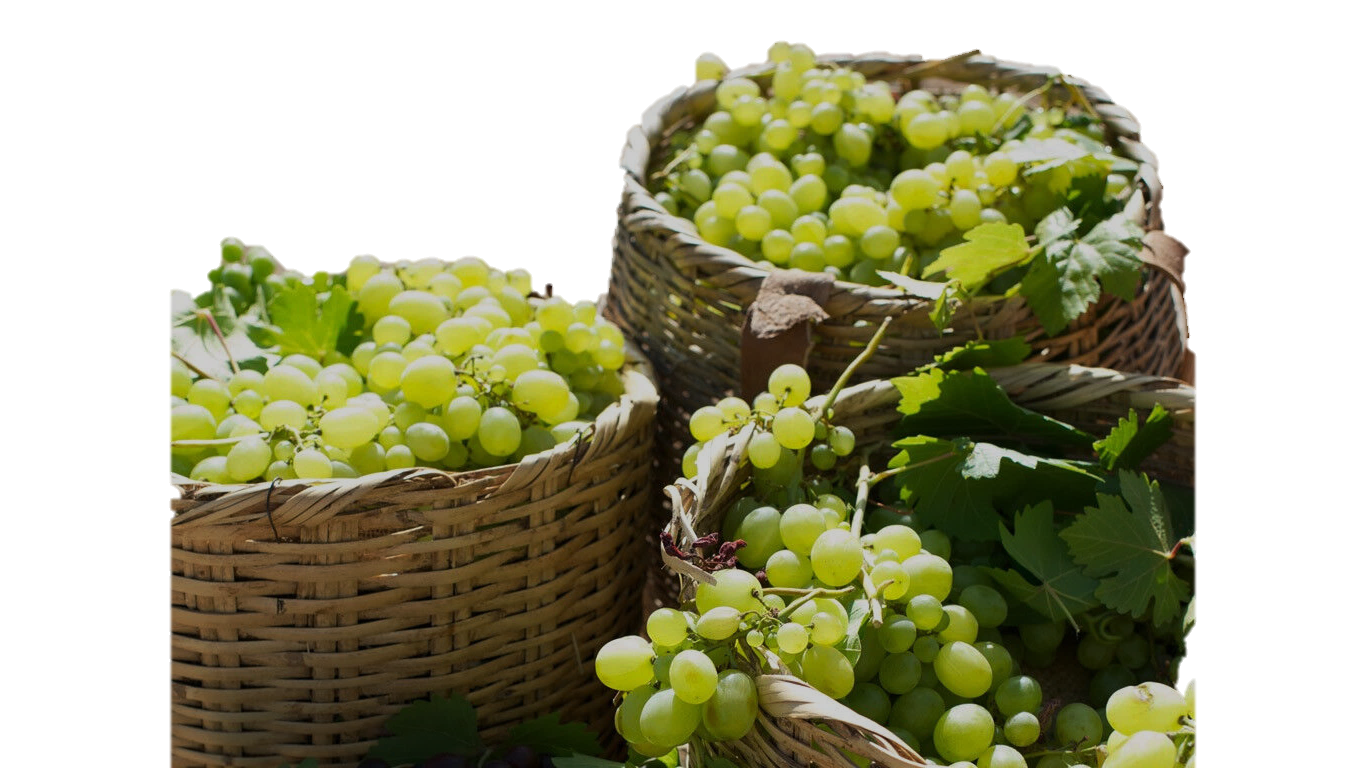 Deut. 24:14-15
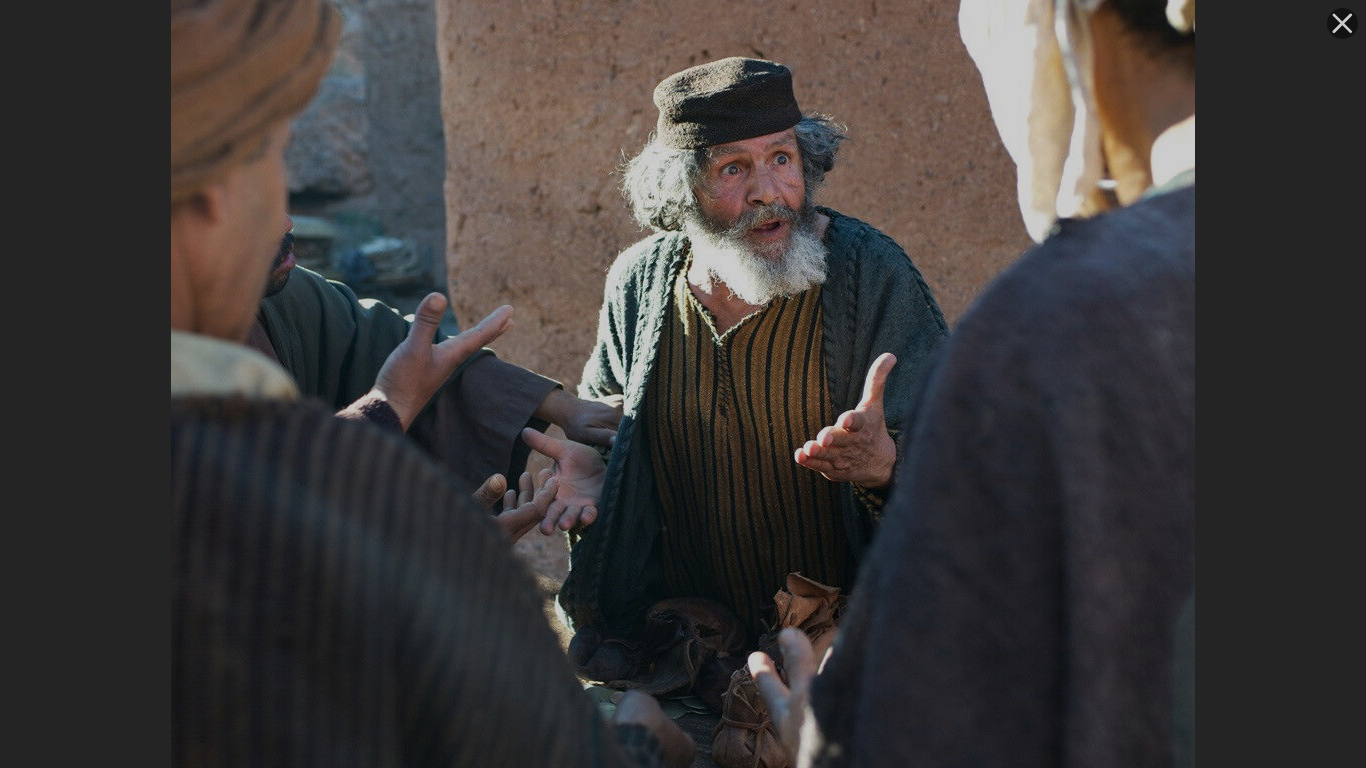 Unfair!!!
I gave exactly what you bargained for
I can give my money as I choose (sovereign)
Is your eye evil (envious) because I’m generous?
1. God keeps a careful eye on His vineyard,     and He keeps looking for willing workers     for His harvest (Matt. 9:37-38).
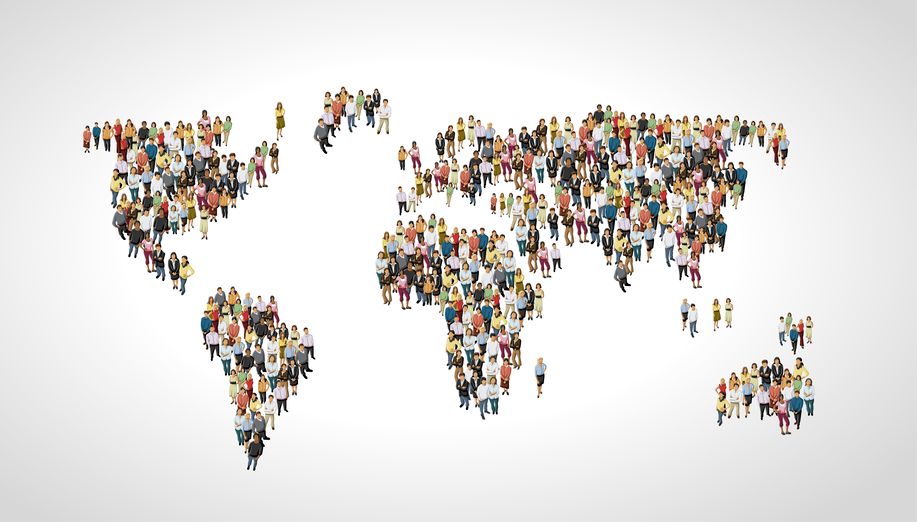 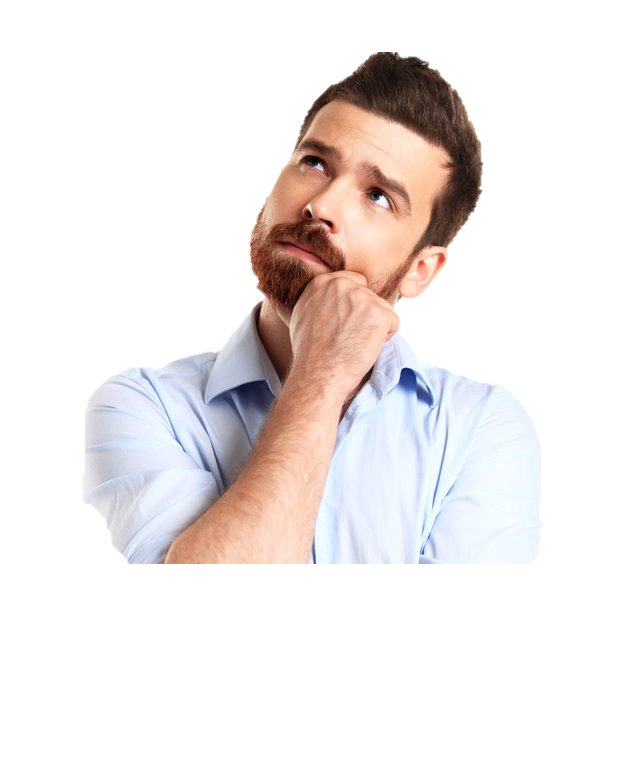 Have you joined the harvest?
What do we learn?
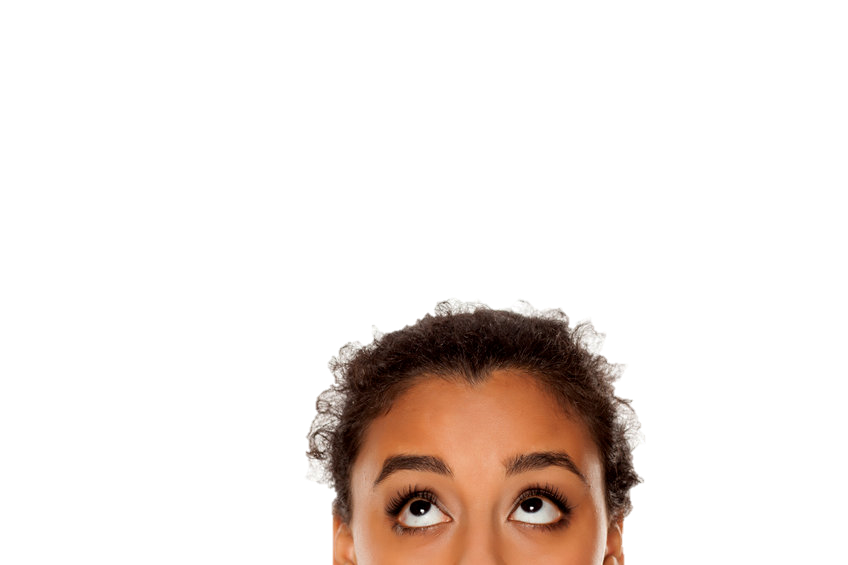 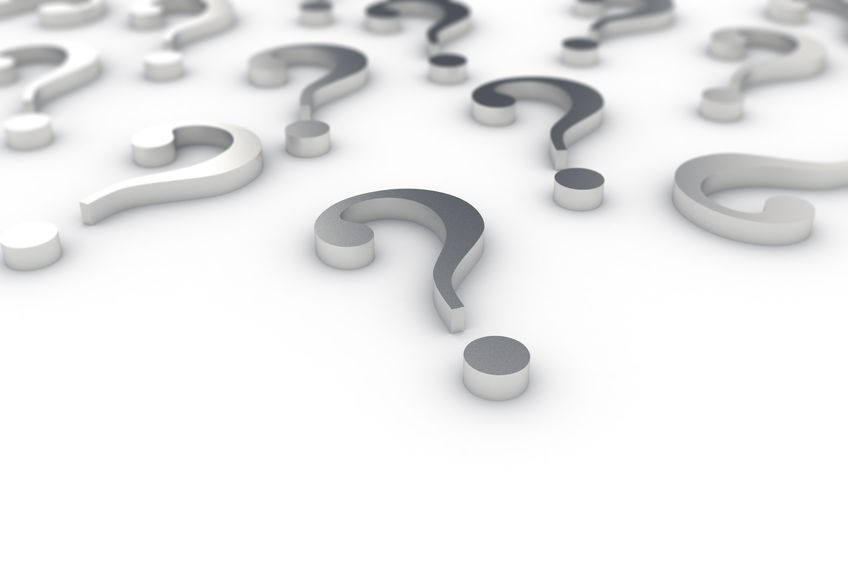 2. God will reward all who faithfully serve     Him (Mark 10:29-30; Heb. 11:6).
Rewards will be given for faithfulness in    the opportunities that we are given.
Rewards should motivate us!
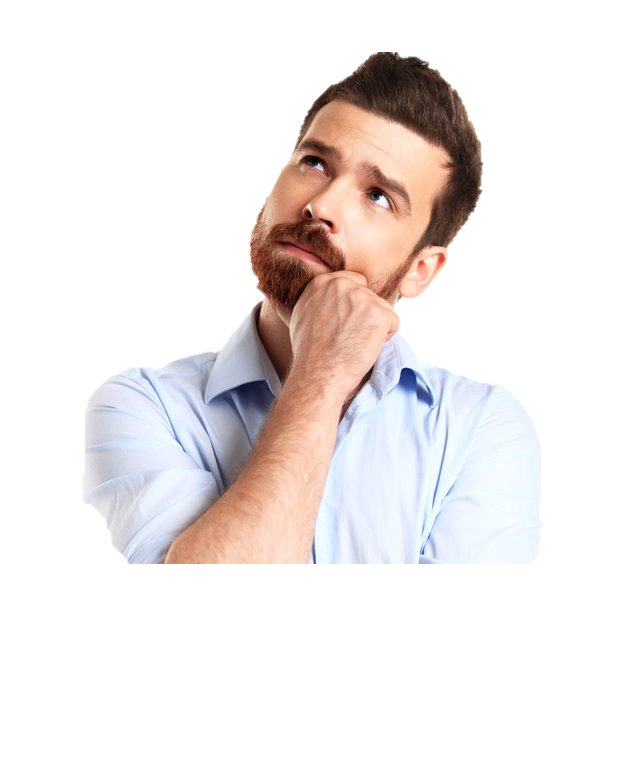 What do we learn?
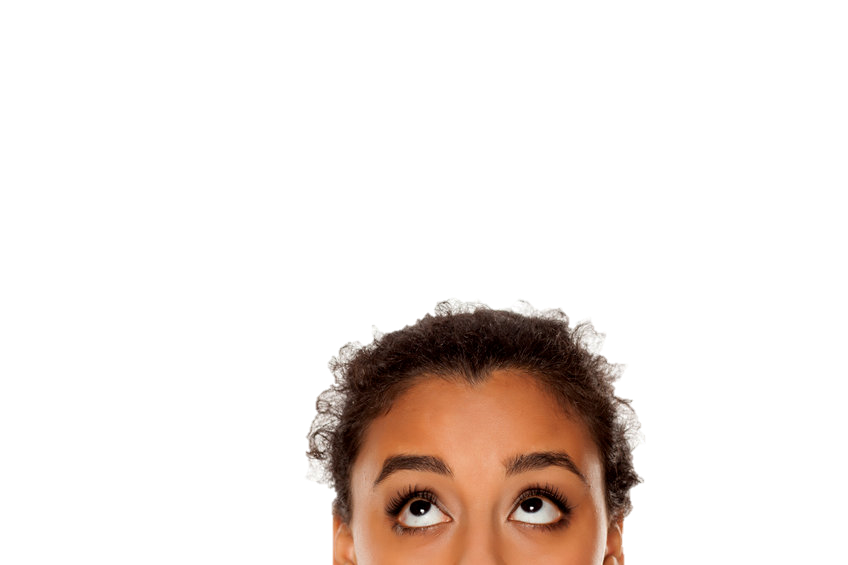 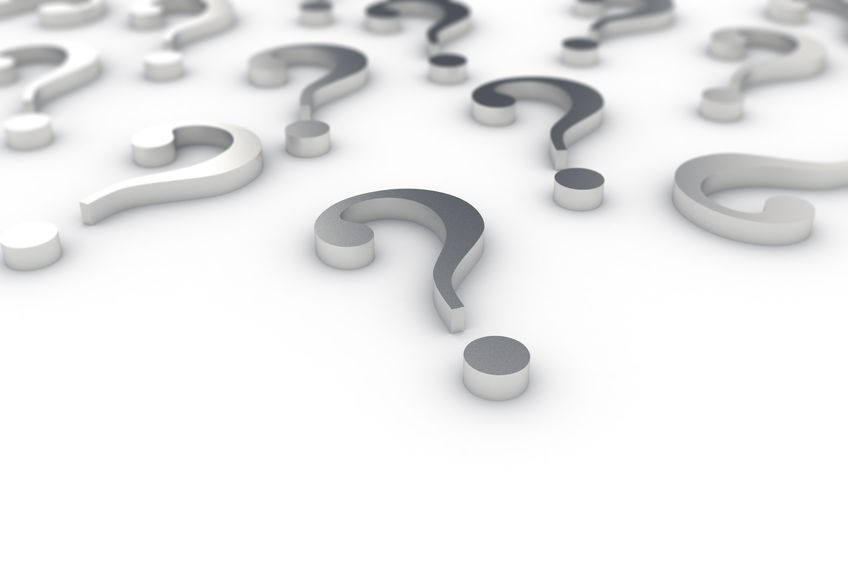 3. Your attitude in serving matters greatly      to God, and will affect your reward.
1 Cor. 4:5
Phil. 1:15-18
2 Peter 1:5-11
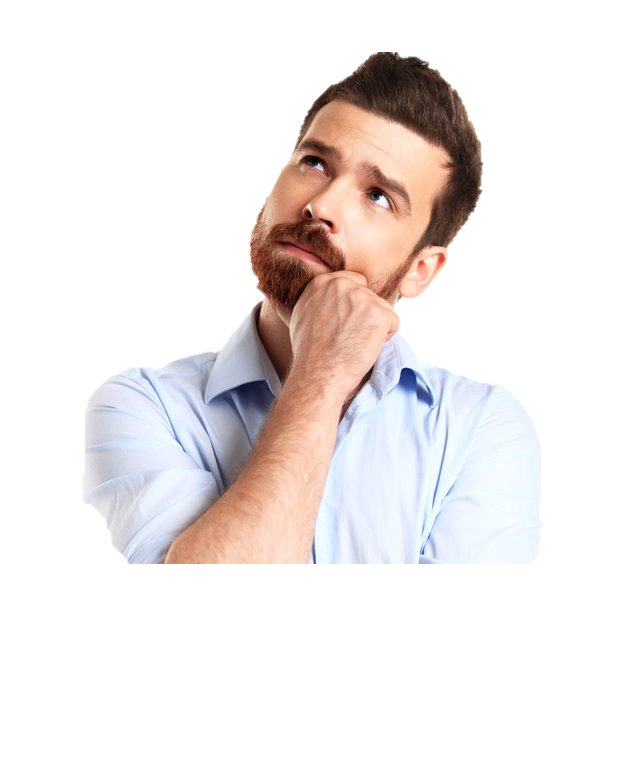 What do we learn?
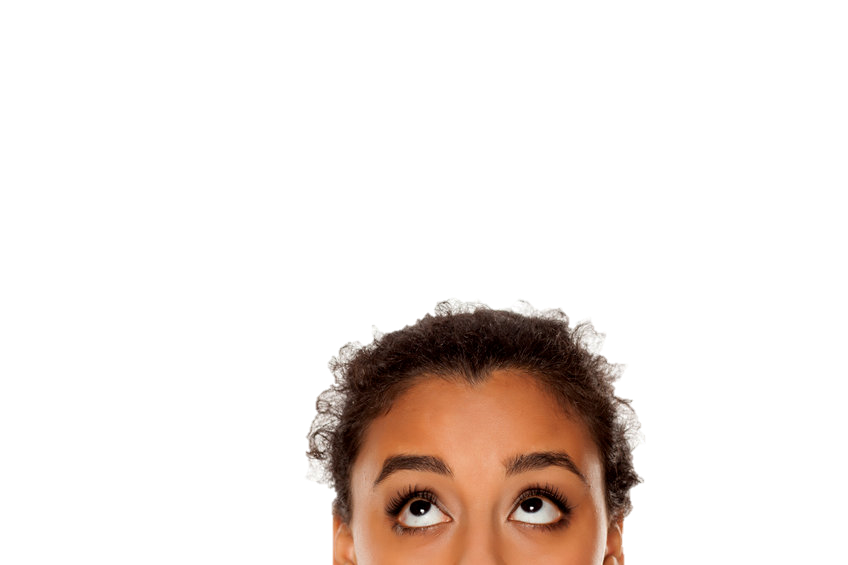 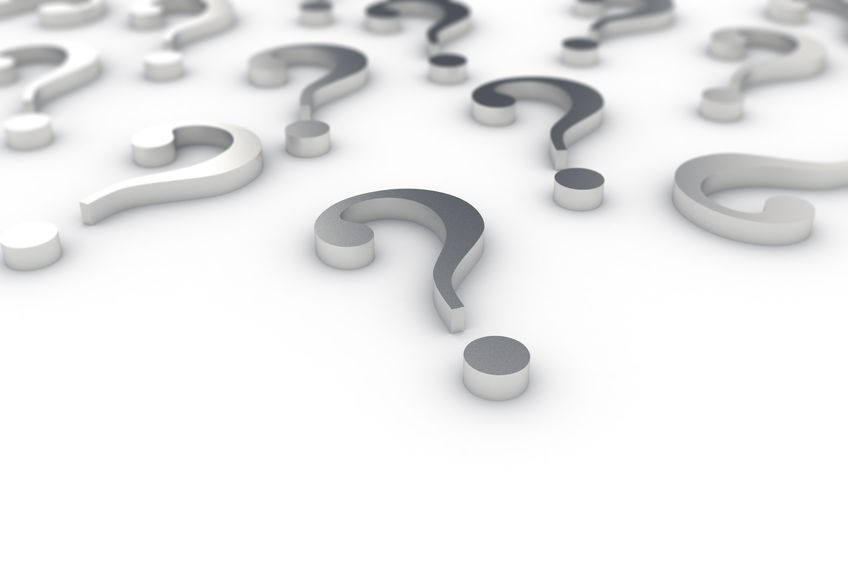 4. Rewards day will be full of surprises!    “The last shall be first; the first last.”
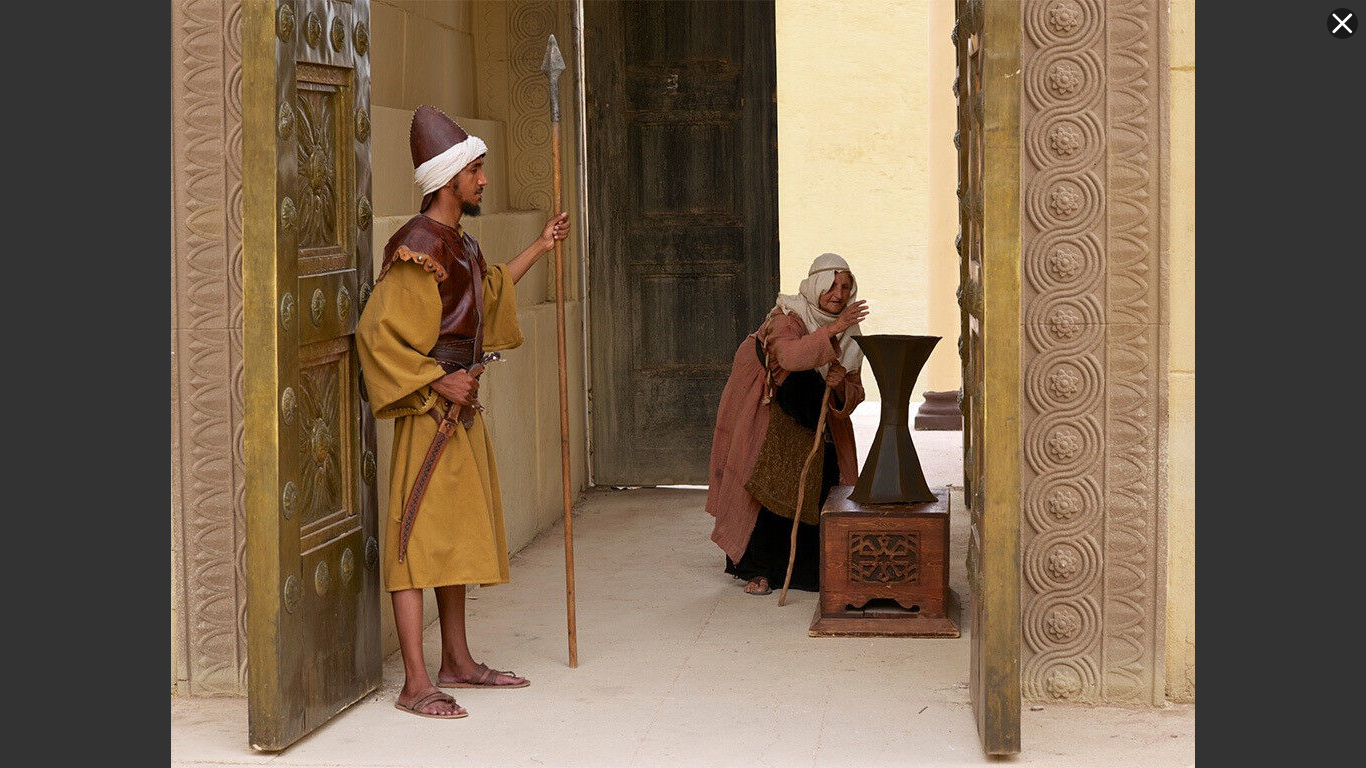 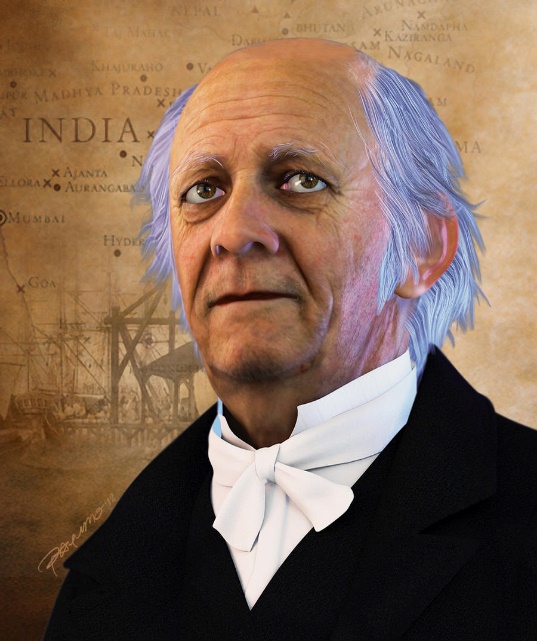 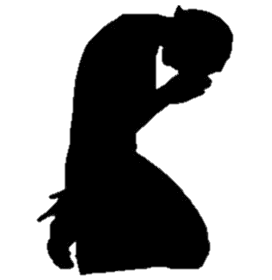 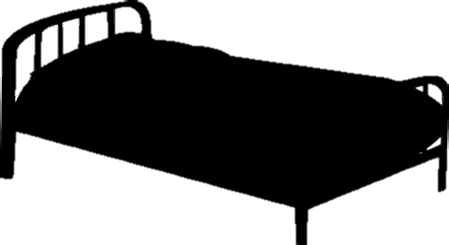 Mark 12:41-44
William Carey
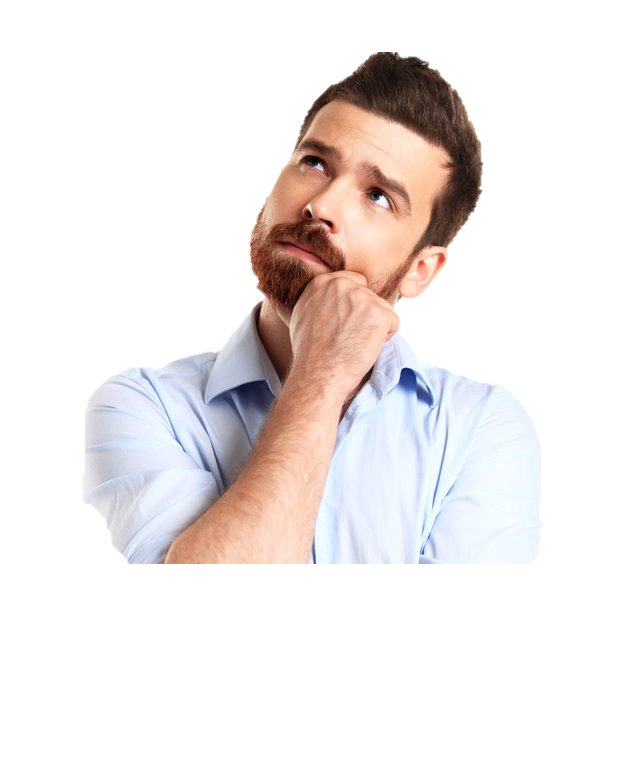 What do we learn?
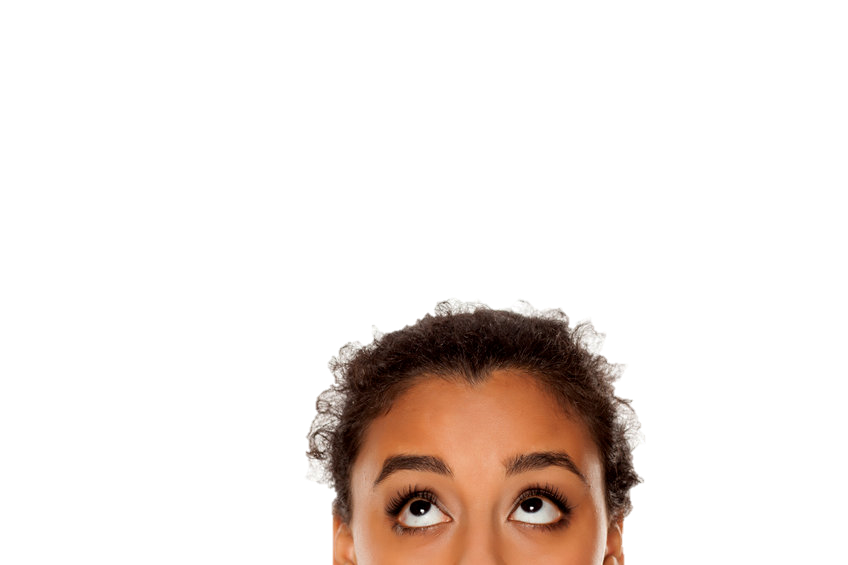 Get this presentation for free!
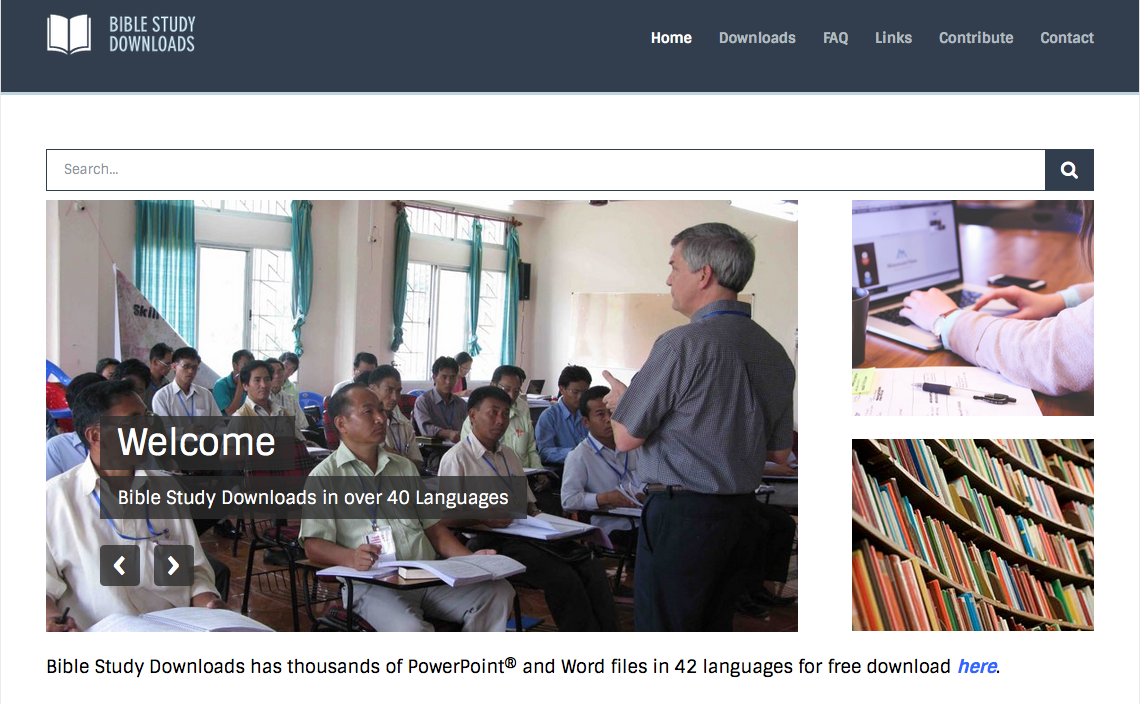 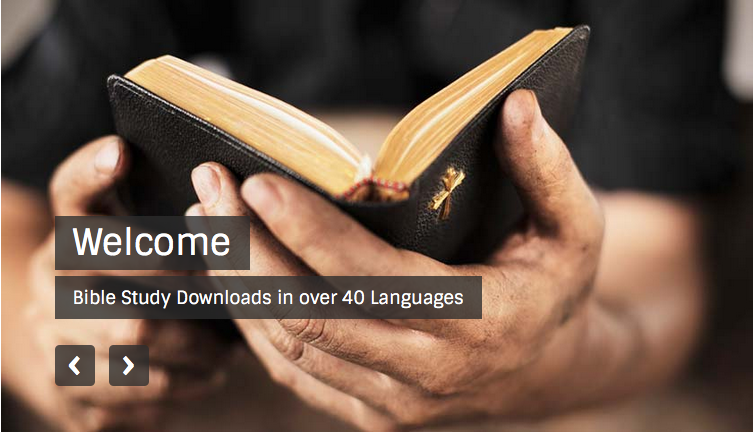 Parables of Jesus •  BibleStudyDownloads.org
[Speaker Notes: Parables of Jesus (pj) link]